CSE101-Lec#17
Multidimensional Arrays(2D Array)
2D-Array
The basic form of declaring a two-dimensional array of size x, y:
Syntax:
data_type array_name[x][y];
data_type: Type of data to be stored. Valid C/C++ data type.
We can declare a two dimensional integer array say ‘x’ of size 10,20 as:
int x[10][20];
Elements in two-dimensional arrays are commonly referred by x[i][j] where i is the row number and ‘j’ is the column number
2D-Array
A two – dimensional array can be seen as a table with ‘x’ rows and ‘y’ columns where the row number ranges from 0 to (x-1) and column number ranges from 0 to (y-1). A two – dimensional array ‘x’ with 3 rows and 3 columns is shown below:
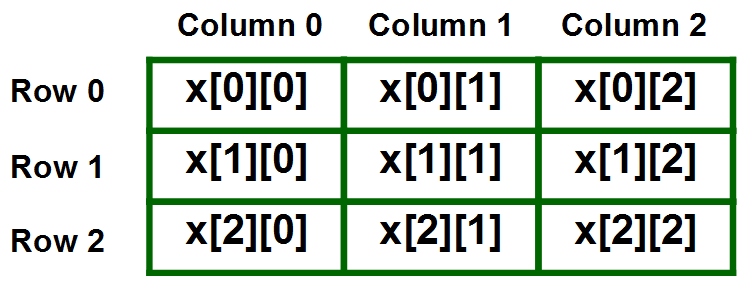 Column 0 0
Column 1
Column 2
Column 3
Row 0
Row 1
Row 2
Column subscript
Array name
a[ 0 ][ 0 ]
a[ 1 ][ 0 ]
a[ 2 ][ 0 ]
a[ 0 ][ 1 ]
a[ 1 ][ 1 ]
a[ 2 ][ 1 ]
a[ 0 ][ 2 ]
a[ 1 ][ 2 ]
a[ 2 ][ 2 ]
a[ 0 ][ 3 ]
a[ 1 ][ 3 ]
a[ 2 ][ 3 ]
Row subscript
Also known as Multiple-Subscripted Arrays
Multiple subscripted arrays  
Tables with rows and columns (m by n array)
Like matrices: specify row, then column 
	int a[rows][column];
4
Memory representation of 2D-Array
A 2D array’s elements are stored in continuous memory locations. It can be represented in memory using any of the following two ways:1. Column-Major Order2. Row-Major Order1. Column-Major Order:In this method the elements are stored column wise, i.e. m elements of first column are stored in first m locations, m elements of second column are stored in next m locations and so on. E.g.A 3 x 4 array will stored as below:
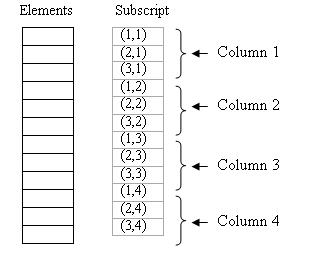 Memory representation of 2D-Array
2. Row-Major Order:In this method the elements are stored row wise, i.e. n elements of first row are stored in first n locations, n elements of second row are stored in next n locations and so on. E.g.A 3 x 4 array will stored as below:
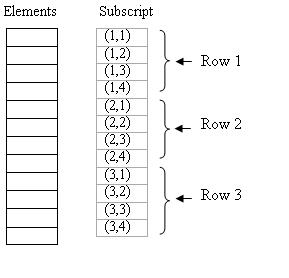 1    2
3    4
1    0
3    4
Initialization
1) Initializing at the point of declaration:

int a[ 2 ][ 2 ] = { { 1, 2 }, { 3, 4 } }; 
Initializers grouped by row in braces 
If not enough, unspecified elements set to zero
Int a[ 2 ][ 2 ] = { { 1 }, { 3, 4 } }; 
int a3[2][2]={1,2};//Remaining elements are zero
int a4[2][2]={0};//All elements are zero
Initialization
int a5[][2]={1,2,3};//It is possible to skip row size, if elements are initialized at the point of declaration
int a[2][]={1,2,3};//Not possible to skip column size[Error will come]
int a[][]={1,2,3};//Not possible to skip both row and column size[Error will come]
Initialization
2) Taking input from user
int a[3][3], i, j;
for(i=0; i<3; i++)
{ // for loop for rows
 for(j=0; j<3;j++)
	{ // for loop for columns
  printf(“enter the value ofa[%d][%d]: ”, i, j);
  scanf(“%d”, &a[i][j]);
	} //end for columns
} //end for rows
#include<stdio.h>
void main()
{ 
int a[3][3], i, j;
for(i=0; i<3; i++)
{ // for loop for rows
 for(j=0; j<3;j++)
	{ // for loop for columns
  printf(“enter the value of a[%d][%d]: ”, i, j);
  scanf(“%d”, &a[i][j]);
	} //end for columns
} //end for rows
printf(“elements of 2D matrix are”);
for(i=0; i<3; i++)
{ 
 for(j=0;j<3;j++)
 	{
   print(“%d\t”, a[i][j]);
 	}	//end for
 printf(“\n”);
} //end for
} //end main
Program to display 2D array
enter the value of a[0][1] :1 
enter the value of a[0][1] :2
enter the value of a[0][1] :3
enter the value of a[0][1] :4
enter the value of a[0][1] :5
enter the value of a[0][1] :6
enter the value of a[0][1] :7
enter the value of a[0][1] :8
enter the value of a[0][1] :9
Element of 2D matrix are:
 2	3
 5	6
7	 8	9
Matrix operations using 2D arrays
WAP to find the sum of two matrices
WAP to display the transpose of a matrix
WAP to find the sum of diagonal elements of a matrix
WAP to perform multiplication of 2 matrices and display the result
WAP to find the sum of two matrices
#include <stdio.h>
int main()
{
   float a[3][3], b[3][3], c[3][3];
   int i, j;
   printf("Enter elements of 1st matrix\n");
   for(i=0; i<3; i++)
   {
   for(j=0; j<3 ;j++)
    {
       printf("Enter a%d%d: ", i, j);
       scanf("%f", &a[i][j]);
    }
   }
  // Taking input using nested for loop
   printf("Enter elements of 2nd matrix\n");
   for(i=0; i<3; i++)
   {
    for(j=0; j<3; j++)
    {
       printf("Enter b%d%d: ", i, j);
       scanf("%f", &b[i][j]);
    }
   }
   // adding corresponding elements of two arrays
for(i=0; i<3; i++)
   {
    for(j=0; j<3; j++)
    {
       c[i][j] = a[i][j] + b[i][j]; 
    }
   }
   // Displaying the sum
   printf("\nSum Of Matrix:\n");

   for(i=0; i<3; i++)
   {
    for(j=0; j<3; j++)
    {
       printf("%.1f\t", c[i][j]);  
    }            
          printf("\n");
    }
return 0;
}
WAP to display the transpose of a matrix
#include <stdio.h>
int main()
{
    int a[10][10], transpose[10][10], r, c, i, j;
    printf("Enter rows and columns of matrix: ");
    scanf("%d %d", &r, &c);

    // Storing elements of the matrix
    printf("\nEnter elements of matrix:\n");
    for(i=0; i<r; i++)
    {
        for(j=0; j<c; j++)
        {
            printf("Enter element a%d%d: ",i, j);
            scanf("%d", &a[i][j]);
        }
    }
    // Displaying the matrix a[][] */
    printf("\nEntered Matrix: \n");
    for(i=0; i<r; i++)
    {
        for(j=0; j<c; j++)
        {
            printf("%d  ", a[i][j]);
        }
                printf("\n\n");
    }
// Finding the transpose of matrix a
    for(i=0; i<r; i++)
    {
        for(j=0; j<c; j++)
        {
            transpose[i][j] = a[j][i];
        }
    }

    // Displaying the transpose of matrix a
    printf("\nTranspose of Matrix:\n");
    for(i=0; i<r; i++)
    {
        for(j=0; j<c; j++)
        {
            printf("%d  ",transpose[i][j]);
        }
            
                printf("\n\n");
    }

    return 0;
}
WAP to find the sum of diagonal elements of a matrix
#include<stdio.h>
  int main()
  {
   int a[10][10],sum=0;
   int i,j,m,n;
   printf("Enter number of rows and column:");
   scanf("%d%d",&m,&n);
          printf("Enter Elements : ");
          for(i=0;i<m;i++)
              {
                  for(j=0;j<n;j++)
                      {
                         scanf("%d",&a[i][j]);
                      }
               }
for(i=0;i<m;i++)
                      {
                          for(j=0;j<n;j++)
                              {
                                    if(i==j)
                                      {
                                          sum=sum+a[i][j];
                                       }
                               }
                       }
                   printf("Sum of Diagonal Elements = %d ",sum);
               
  }
WAP to perform multiplication of 2 matrices and display the result
#include <stdio.h>
int main()
{
int a[10][10], b[10][10], result[10][10], r1, c1, r2, c2, i, j, k;
    printf("Enter rows and column for first matrix: ");
    scanf("%d %d", &r1, &c1);

    printf("Enter rows and column for second matrix: ");
    scanf("%d %d",&r2, &c2);
    // Column of first matrix should be equal to column of second matrix and
    while (c1 != r2)
    {
        printf("Error! No. of columns of first matrix not equal to no.of row of second.\n\n");
        printf("Enter rows and column for first matrix: ");
        scanf("%d %d", &r1, &c1);
        printf("Enter rows and column for second matrix: ");
        scanf("%d %d",&r2, &c2);
    }
    // Storing elements of first matrix.
    printf("\nEnter elements of matrix 1:\n");
    for(i=0; i<r1; i++)
    {
        for(j=0; j<c1; j++)
        {
            printf("Enter elements a%d%d: ",i,j);
            scanf("%d", &a[i][j]);
        }
    }
 // Storing elements of second matrix.
    printf("\nEnter elements of matrix 2:\n");
    for(i=0; i<r2; i++)
    {
        for(j=0; j<c2; j++)
        {
            printf("Enter elements b%d%d: ",i, j);
            scanf("%d",&b[i][j]);
        }
    }
// Initializing all elements of result matrix to 0
    for(i=0; i<r1; i++)
    {
        for(j=0; j<c2; j++)
        {
            result[i][j] = 0;
        }
    }
    // Multiplying matrices a and b and
    // storing result in result matrix
    
	
	for(i=0; i<r1; i++)
    {
        for(j=0; j<c2; j++)
        {
            for(k=0; k<c1; k++)
            {
                result[i][j]+=a[i][k]*b[k][j];
            }
        }
    }
    // Displaying the result
    printf("\nOutput Matrix:\n");
    for(i=0; i<r1; i++)
    {
        for(j=0; j<c2; j++)
        {
            printf("%d  ", result[i][j]);
        }
                printf("\n\n");
    }
    return 0;
}
Dry running